Figure 1.  Axial MR images taken approximately parallel to the calcarine fissure in the four patients. According to ...
Cereb Cortex, Volume 12, Issue 6, June 2002, Pages 565–574, https://doi.org/10.1093/cercor/12.6.565
The content of this slide may be subject to copyright: please see the slide notes for details.
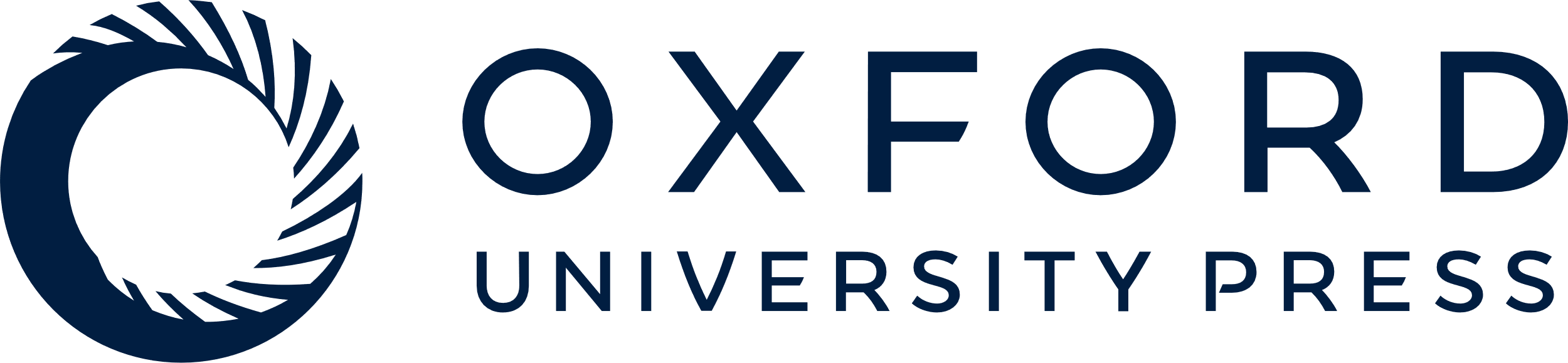 [Speaker Notes: Figure 1.  Axial MR images taken approximately parallel to the calcarine fissure in the four patients. According to radiological convention, the right hemispheres are shown to the left. The hypodense regions corresponding to the structural lesions appear dark.


Unless provided in the caption above, the following copyright applies to the content of this slide: © Oxford University Press]